Physical Exam of the Spine
Shahbaaz A. Sabri, MD
Assistant Professor
University of Colorado
Goals
Systematic approach to performing a spine physical exam

Improve understanding of physical exam findings

Synthesize information from exam to help achieve diagnosis
Overview
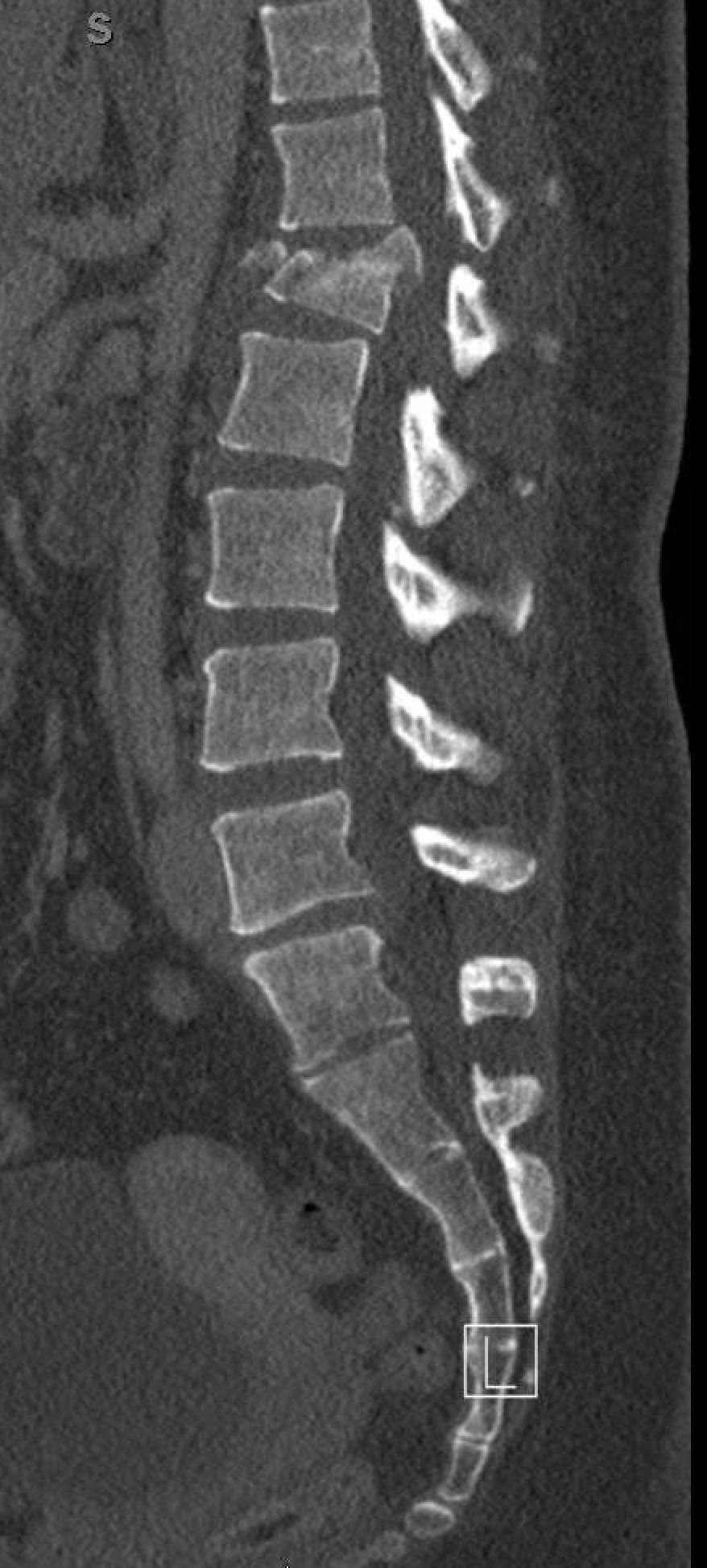 General Principles
Patient care setting
Priorities, setting up for success
Look, listen, feel….
Motor 
Sensory
Special tests
Examining more than the spine…
Hip-Spine Syndrome
[Speaker Notes: Reference: SAS clinical photo]
General Principles
Physical exam is exceptionally critical in identifying surgical vs. nonsurgical pathology in spine
Neurologic status often determines intervention
Systematic approach to avoid mistakes
When does your evaluation start?
Before you walk in the room!
When does the physical exam start?
When you first “see” the patient!
General Principles
Setting of evaluation
Special considerations depending on situation
Trauma bay
ER consult
Inpatient consult
Outpatient setting
Paying careful attention to physical exam decreases risk of missed injuries, delay to diagnosis, timely imaging, and improved accuracy of diagnosis
ER Patient Setting
Trauma bay?
Greatest likelihood of missed injuries or delay in diagnosis
Heightened awareness when evaluating obtunded or intubated patients 
Be aware of associated injuries
Do they have S1 weakness from a burst fracture or is there a missed talus/ calcaneus fracture?
Be aware of distracting injuries!
Inability to detect sensory changes due to LE burns… etc.
ER Patient Setting
Awake/alert patient in ER?

They are in the ER and not in your office for a reason!
Avoid the ER traps
”Frequent flyer...” “just here for pain medicine…” 
Are these patients misdiagnosed? Other missed pathology? 
Victim of domestic abuse?
Other Patient Settings
Inpatient consults
Why were they admitted?
History of infection? New onset back pain?  Osteodiscitis? Epidural abscess?
Recently extubated with weakness? Cervical Spondylosis on CT?  Central cord?
Always read the chart!
Outpatient/ clinic setting
Patients may present in a much different fashion and certain tests may be able to be excluded (ex. rectal exam)
[Speaker Notes: MRI of central cord patient]
Spine Trauma Evaluation and Exam
Spine Trauma Evaluation and Exam
Considerations before you step in the trauma bay
High energy?
MVC, fall of a ladder, etc..
Low energy?
Ground level fall? Step off a curb?
Age
Osteoporosis fracture risk?
Pathologic fracture risk?
Awake and Alert?
Intubated or obtunded?
Spine Trauma Evaluation and Exam
Things to remember!
Always start with ABC’s
Be present for logroll (if possible)
If not, then repeat 
“ER intern said the rectal was fine…”
Repeat when necessary
Primary Survey
Airway
Breathing
Circulation
Disability
Exposure
Secondary Survey
Typically, when you come in…
Not to interfere with ABC’s
Spine Trauma Evaluation and Exam
Phases of spine trauma physical exam

1) Inspection and palpation
Identify other injuries
Anterior
Posterior- log roll (can be part of primary or secondary survey)
2) Neurologic
Motor
Sensory
Reflexes
Inspection- Anterior
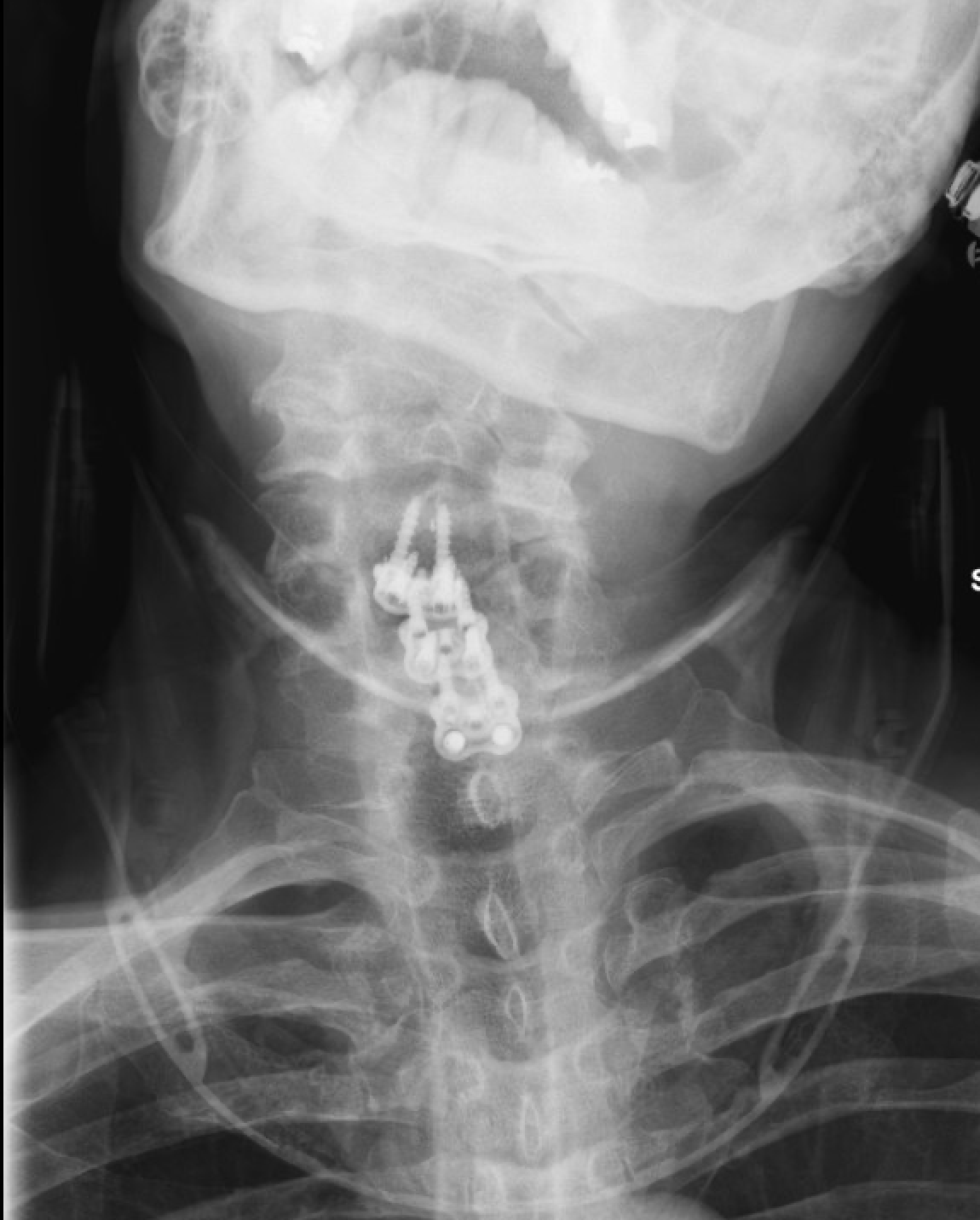 Start with head-to-toe visual inspection
Remove all clothes
Head- Racoon Eyes, bleeding from auditory meatus, etc
Basal Skull fracture
Neck- Cock-robin posture
Atlantoaxial rotatory subluxation, facet dislocation
Chest 
Chest contusions
Flail Chest
[Speaker Notes: References: SAS, clinical image]
Inspection- Anterior
Chest/ Abdomen
Seat belt sign

Perineum/ Pelvis
Scrotal swelling
Vaginal bruising
Extremities
Limb Deformities/ injury
ER position of hip, etc
Bruising/ Swelling
Palpate all large joints
If intubated, patient may withdraw from pain
Gross movement/ muscle tone
Every bruised, swollen or tender extremity gets an Xray!
Inspection- Posterior
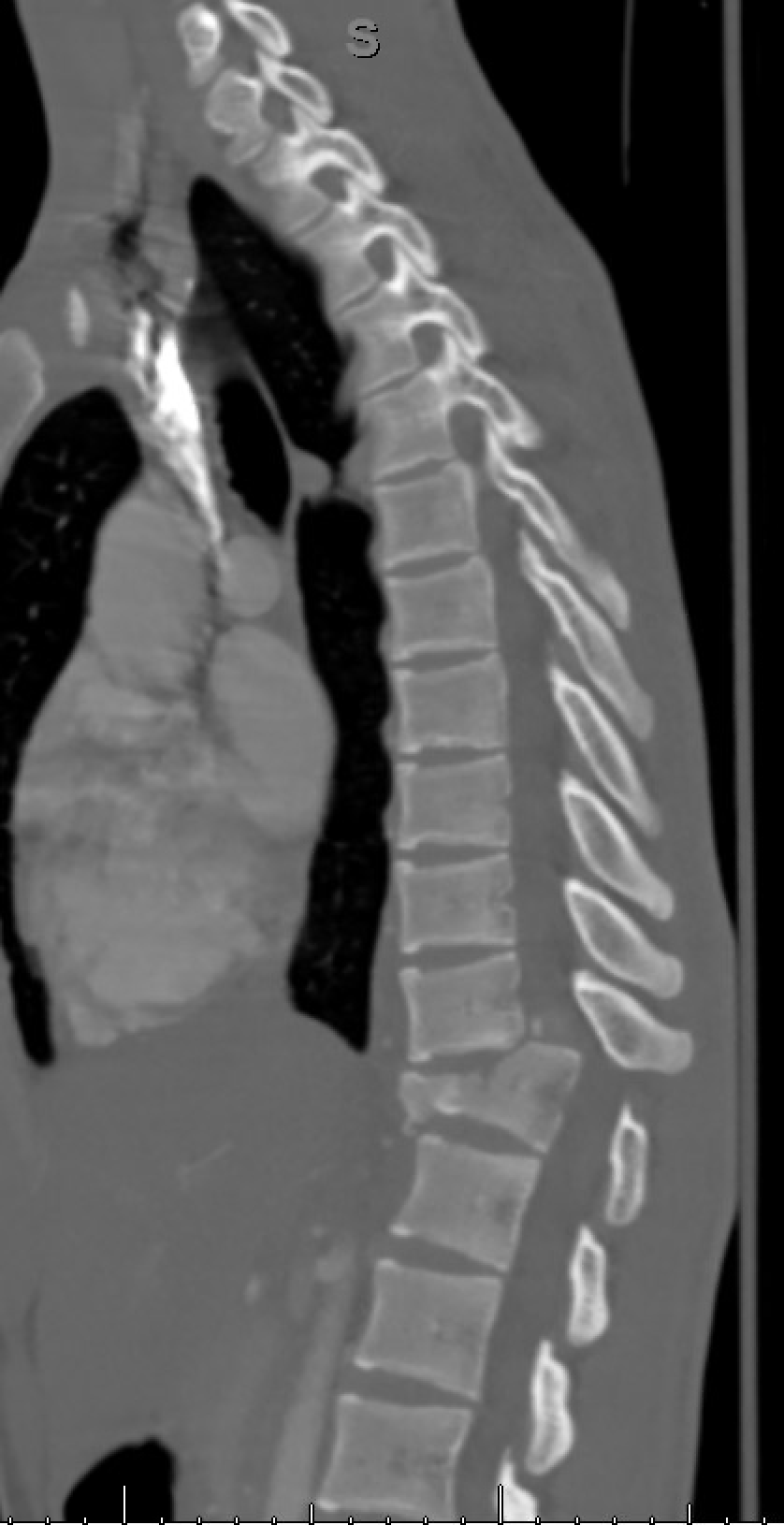 Log Roll
Inspect
Bruising
Open wounds
Probe if necessary
Palpate
Spinous processes from skull to sacrum
Ribs, SI joints
Be sure to have help to turn
Maintain spine precautions
[Speaker Notes: Reference: SAS, clinical images]
Neurologic Exam
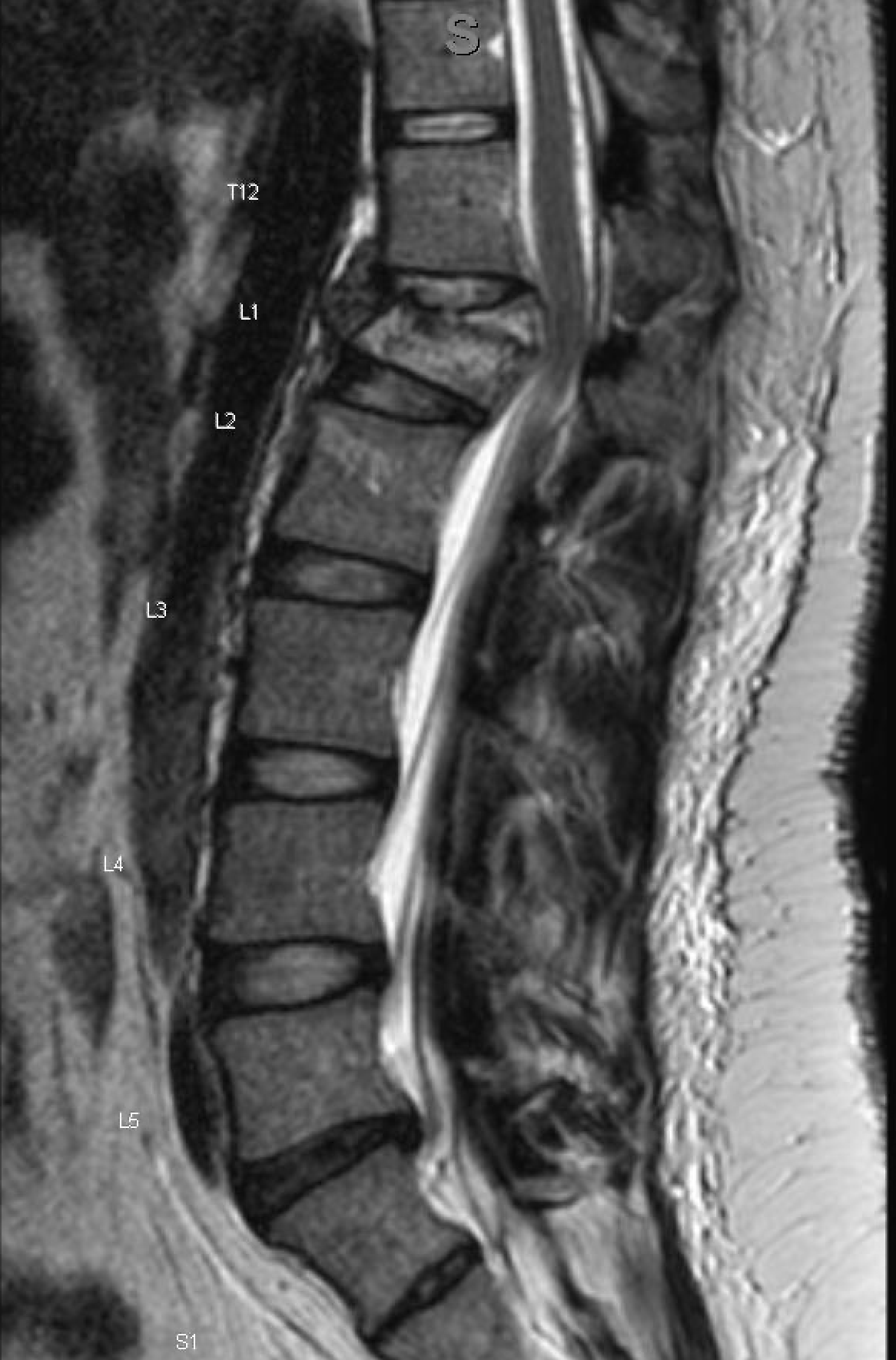 Motor

Sensory

Reflexes
[Speaker Notes: Reference: SAS Clinical photo]
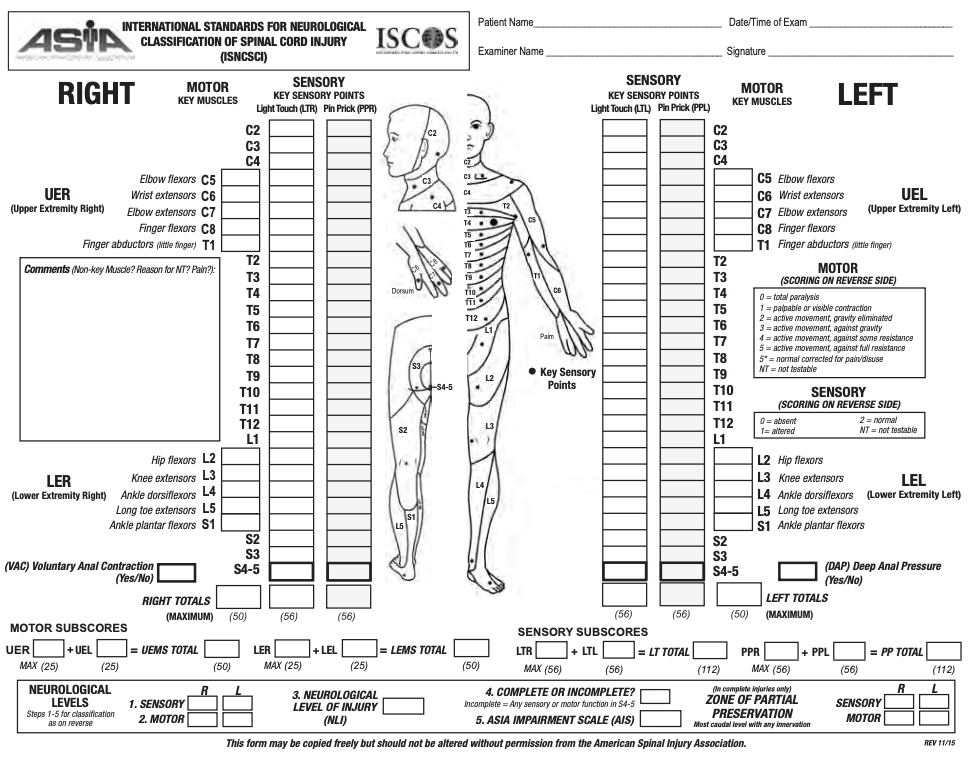 Motor Exam- Cervical Spine
C5- 
Elbow Flexors
C6-
Wrist extensors 
C7-
Elbow Extensor
C8-
Finger flexor
T1-
Finger abductors
Stick to ASIA classification for testing

Isolate muscle group for exam
Motor Exam- Lumbar Spine
L2- 
Hip Flexor 
L3-
Knee Extension
L4-
Ankle Dorsiflexion
L5-
Long toe extensor (EHL)
S1-
Ankle Plantarflexion
Stick to ASIA classification for testing

Isolate muscle group for exam
Motor Exam- Pearls & Pitfalls
Test muscle in contracted position

Compare strength between sides

Test one extremity at a time, write down the results
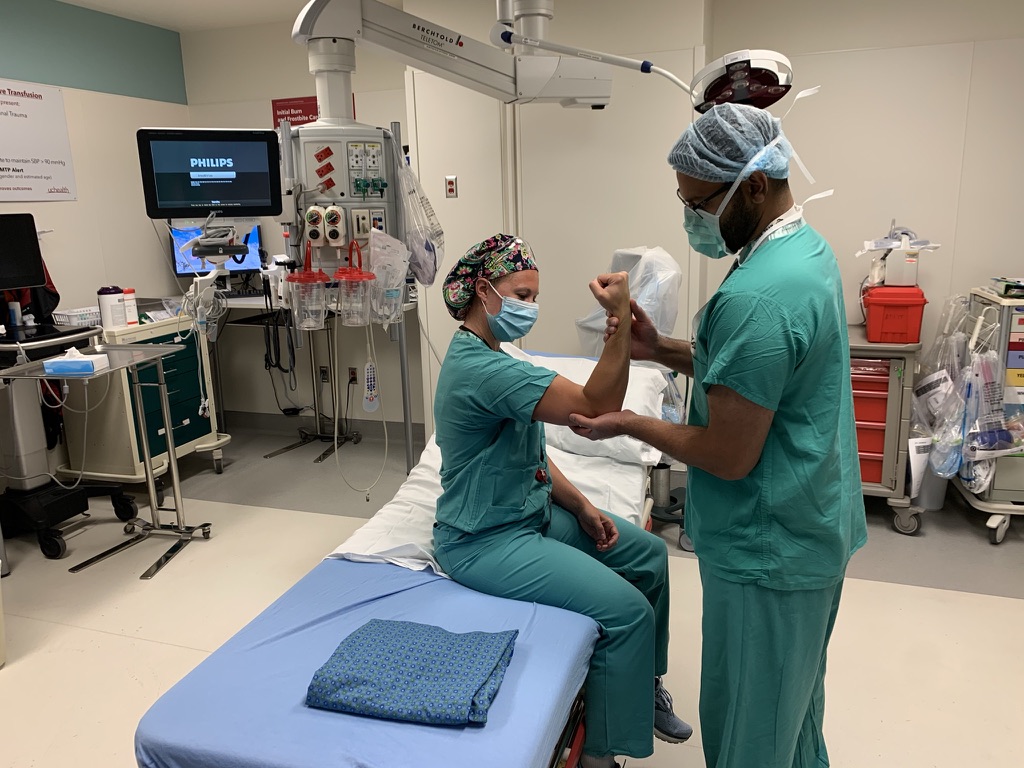 [Speaker Notes: Reference: SAS clinical photo]
Motor Exam- Pearls & Pitfalls
For L2-
 isolate hip flexors by flexing knee and testing in 90 degrees of hip flexion

Weakness with straight leg raise may not necessarily indicate weak hip flexion
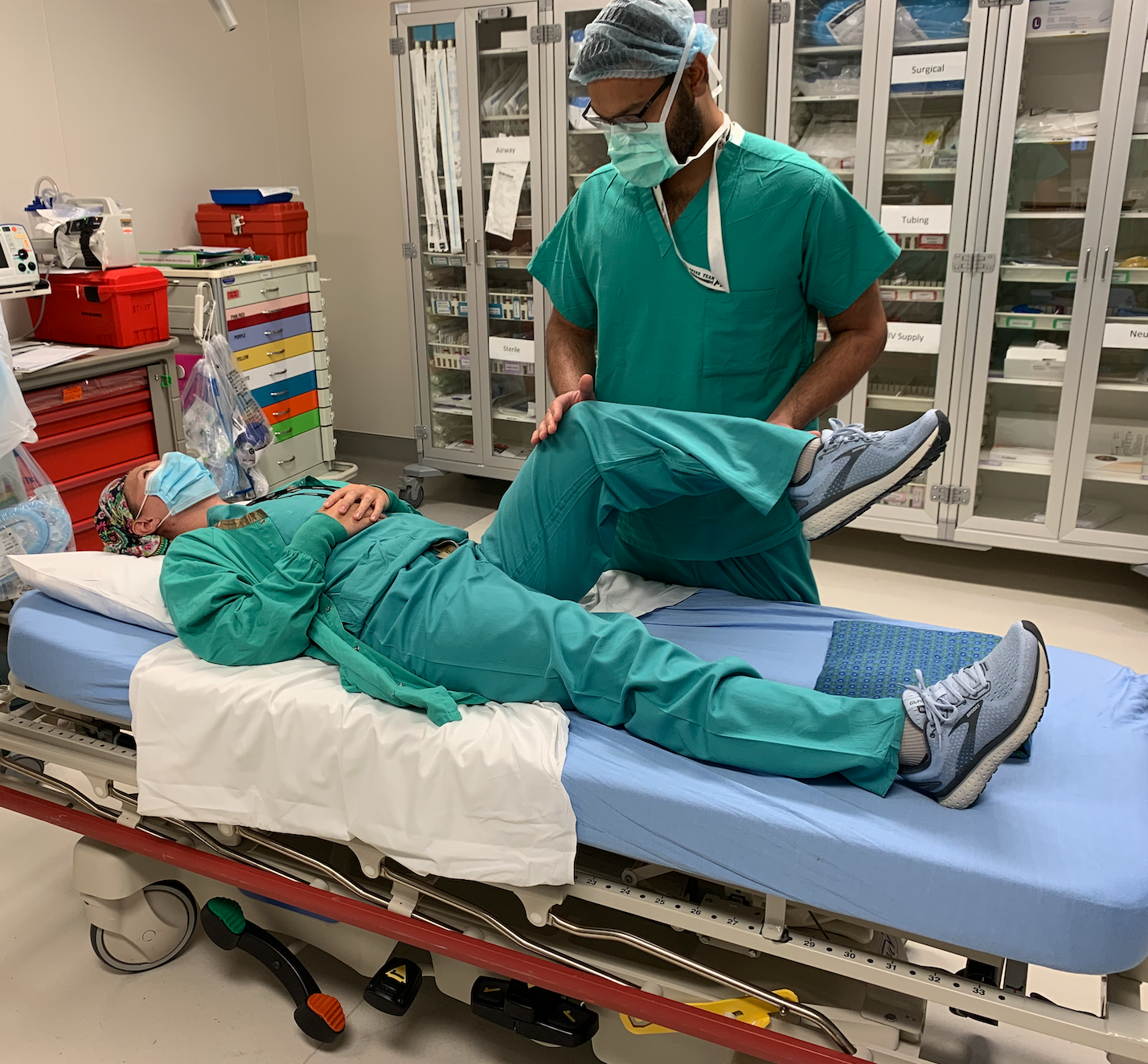 [Speaker Notes: Reference: SAS clinical photo]
Motor Exam- Pearls & Pitfalls
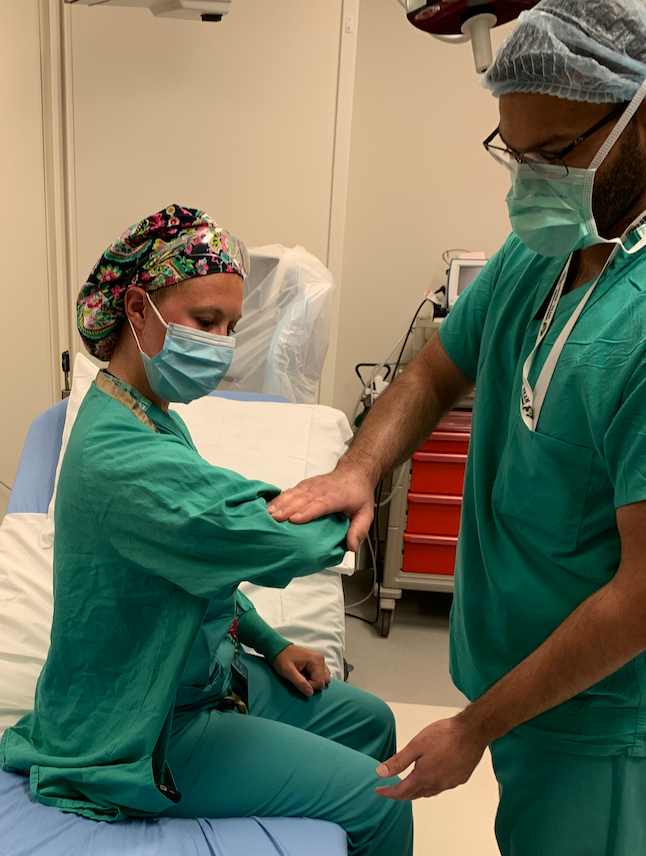 For C5-
 May also isolate and test deltoid function
Innervated by axillary nerve which is almost purely C5 
Elbow flexion (biceps) has some contribution from C6
Brown et al. 2011
[Speaker Notes: Reference- SAS clinical photo]
Motor Exam- Pearls & Pitfalls
For S1-
Frequently taught to evaluate by plantarflexing ankle 
However, given the high cross-sectional area of the GS complex, it can be difficult to detect subtle weakness
Solution:
Isolate Peroneus Longus (S1) by placing your thumb on the plantar surface of the first metatarsal
Then, patient plantarflexes
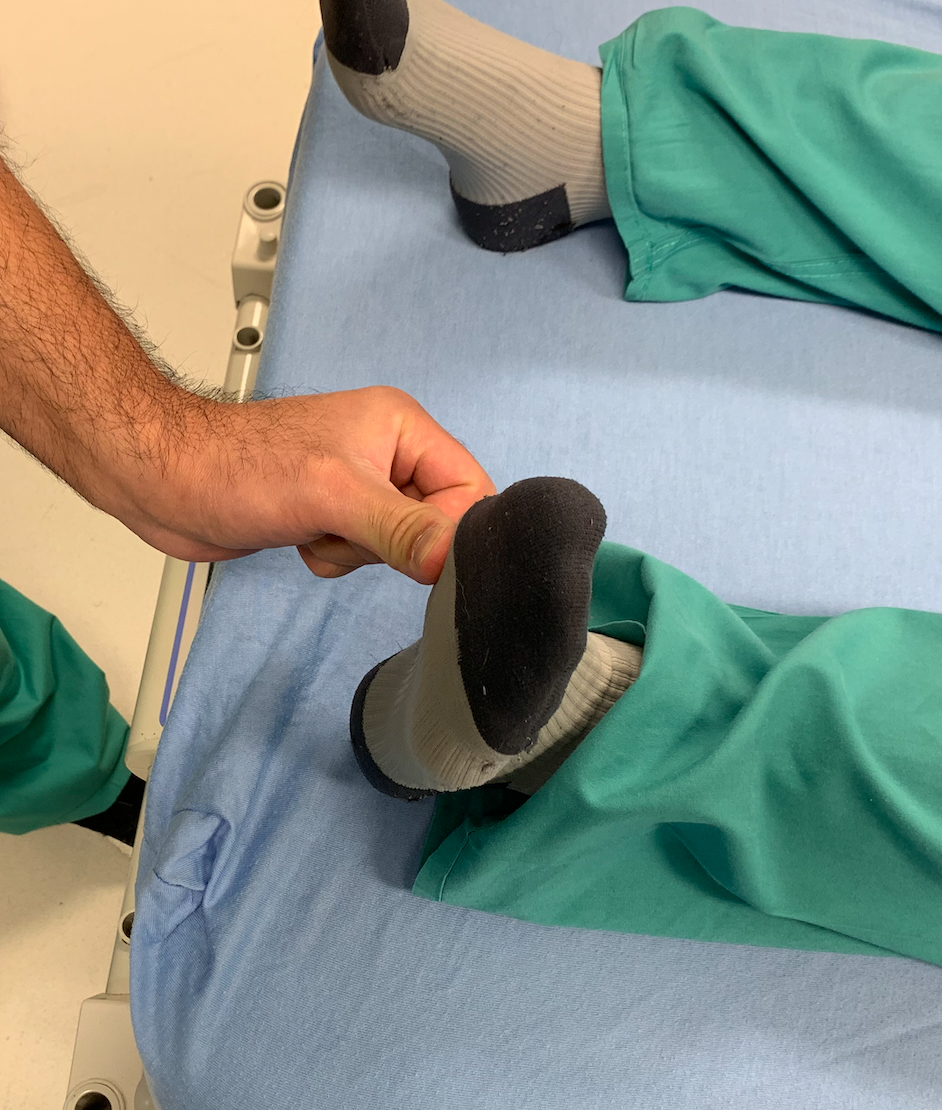 [Speaker Notes: Reference: SAS clinical photo]
Motor Exam- Motor Grade (ASIA)
5/5
Active movement, full ROM against gravity, sufficient resistance
4/5
Active movement, full ROM against gravity, moderate resistance
3/5
Active movement, full ROM against gravity
2/5
Active movement, full ROM with gravity eliminated
1/5
Palpable or visible contraction
0
Total paralysis
Neurologic Exam
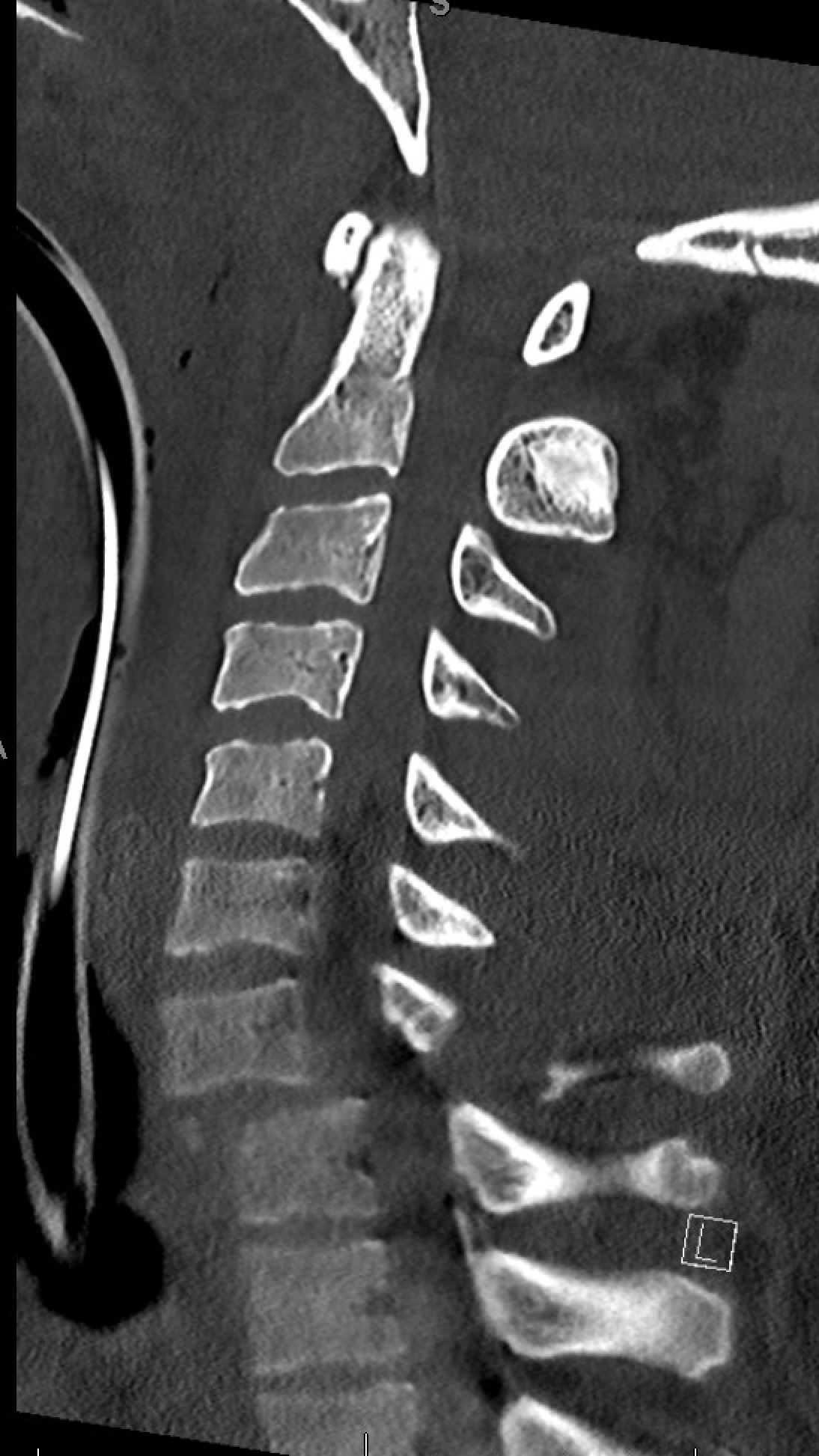 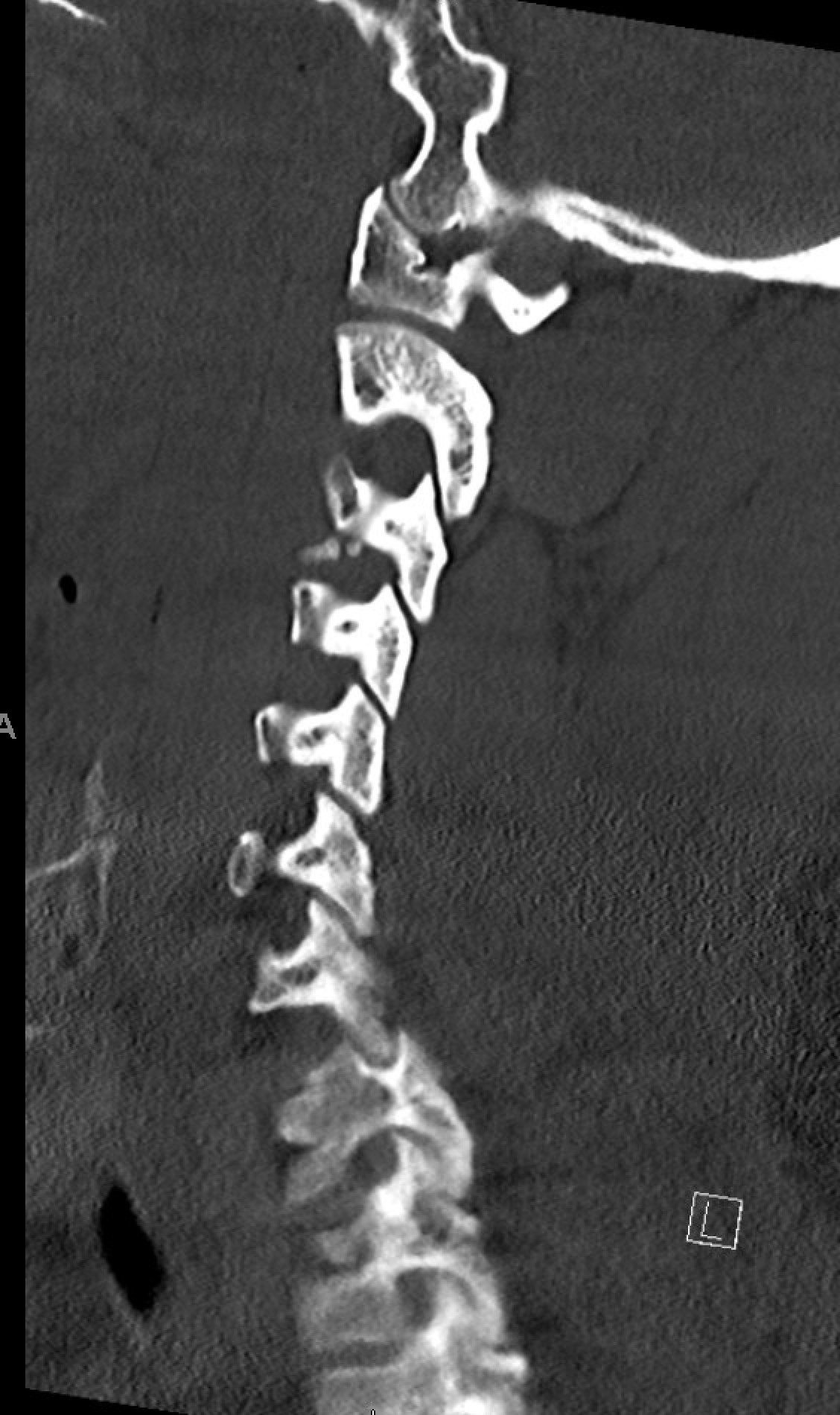 Motor

Sensory

Reflexes
[Speaker Notes: Reference: SAS Clinical photo]
Sensory Exam- Cervical Spine
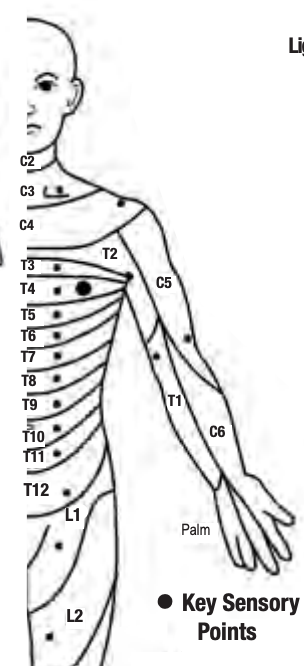 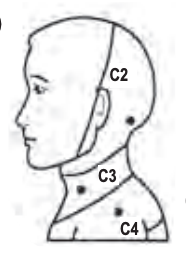 C5- 
Anterior lateral shoulder
C6-
Dorsal Thumb
C7-
Dorsal MF
C8-
Dorsal 4/5th digit
T1-
Medial Forearm
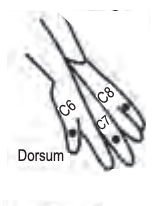 [Speaker Notes: Reference: ASIA worksheet]
Sensory Exam- Lumbar Spine
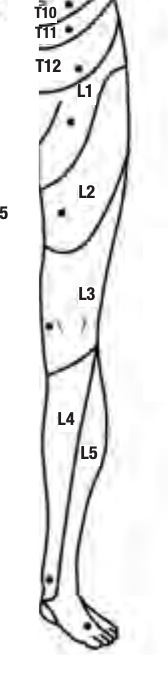 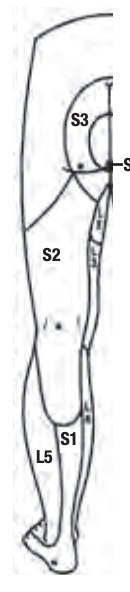 L2- 
Proximal medial thigh
L3-
Distal medial thigh
L4-
Medial ankle
L5-
1st web space
S1-
Lateral ankle/ heel
[Speaker Notes: Reference: ASIA worksheet]
Sensory Exam- Sensory Grading (ASIA)
0
Absent
1
Altered (decreased, impaired, or hypersensitivity)
2
Normal
Rectal Exam (ASIA)
Extremely important

Helps determine cord injury grade

Dermatome is S4-5
Rectal Exam (ASIA)
Exam consists of:
Sensation
Light touch (LT)/ pin prick (PP)
Deep anal pressure (DAP)
Voluntary Anal Contraction (VAC)

Grading/ Scoring
If sensation (LT/ PP) or DAP or VAC are present= Sacral sparing= incomplete cord injury
Neurologic Exam
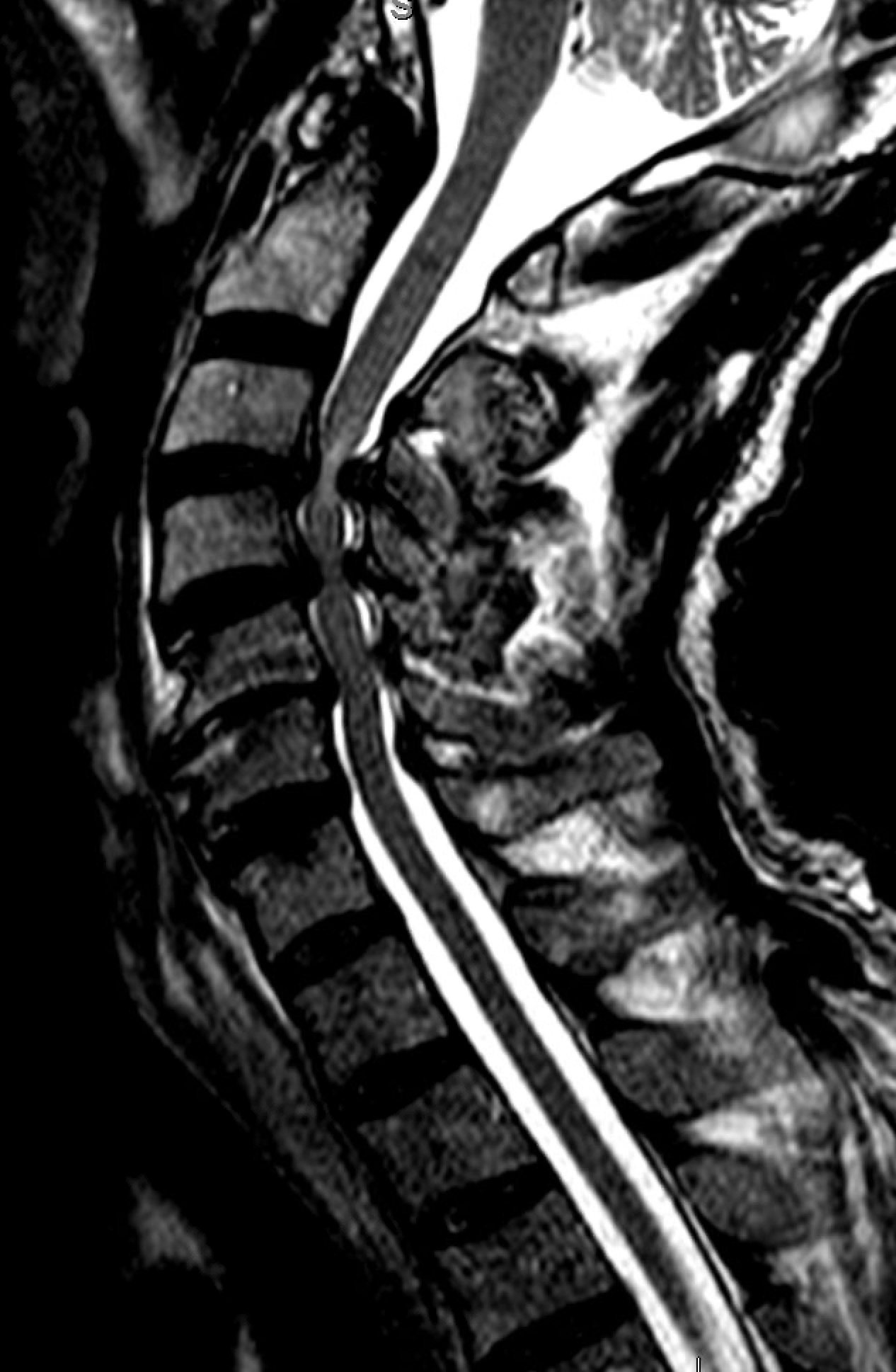 Motor

Sensory

Reflexes
[Speaker Notes: Reference: SAS Clinical photo]
Reflexes
Cervical

C5- Bicep

C6- Brachioradialis

C7- Tricep
Lumbar

L4- Patella

S1- Achilles
Reflexes- Grading
0
Absent
1+
Hyporeflexic
2+
Normal
3+
Hyperreflexic
4+/ CL
Associated with Clonus
UMN Pathologic Reflexes
Hoffman
Clonus
>3 beats
Babinski
Inverted radial reflex
Finger flexion when test BR reflex
Hyperreflexia
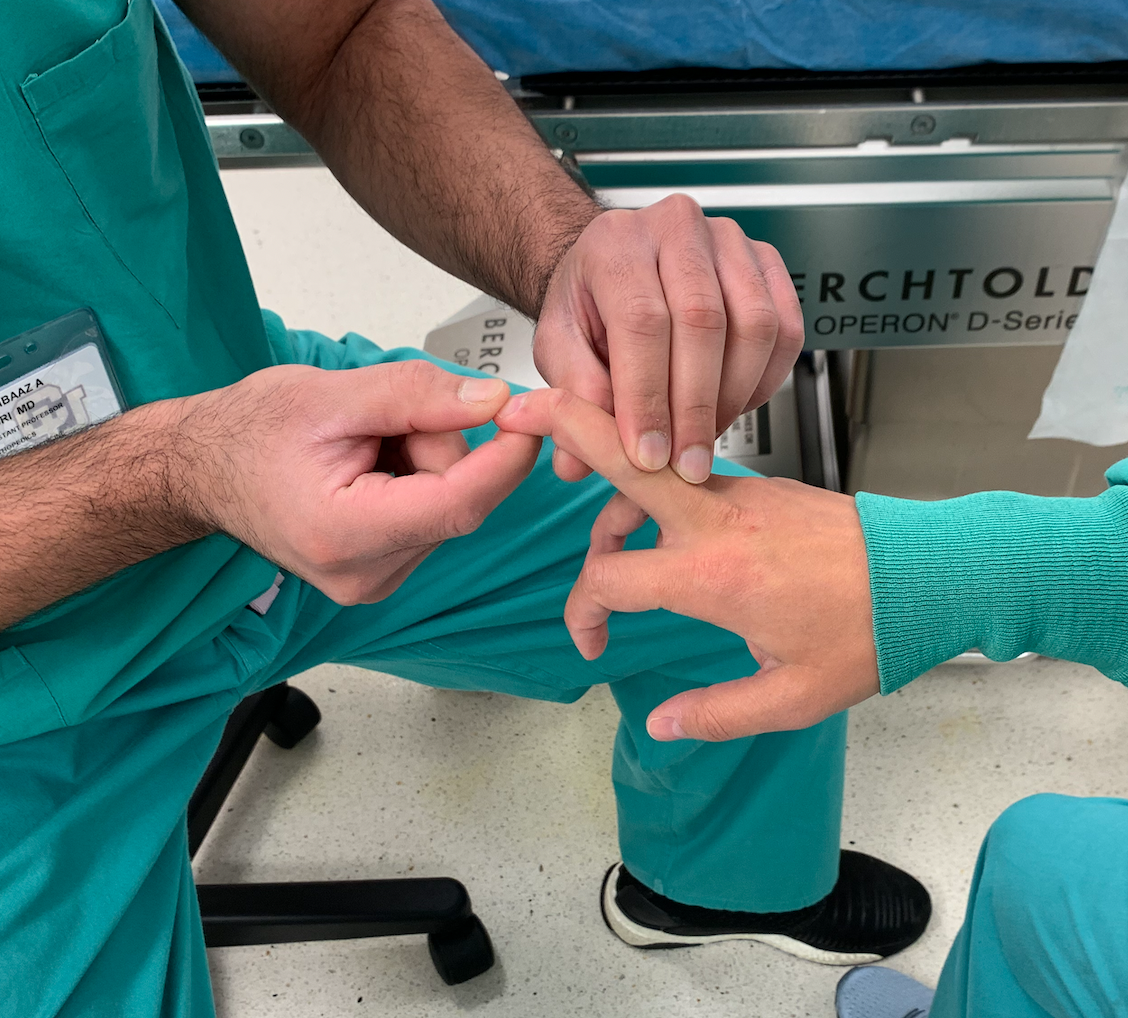 Other Patient Settings- Considerations
Non-trauma evaluation
ER consult
Inpatient consults
Outpatient visits
Gait analysis
Walking aids (walker, cane, walking stick, etc)
Trendelenburg gait- L5 palsy?
Wide based- myelopathy?
Flat back posture- claudication?
Pitch-forward posture- Sagittal imbalance? Adult spinal deformity?
Considerations: Hip-Spine Syndrome
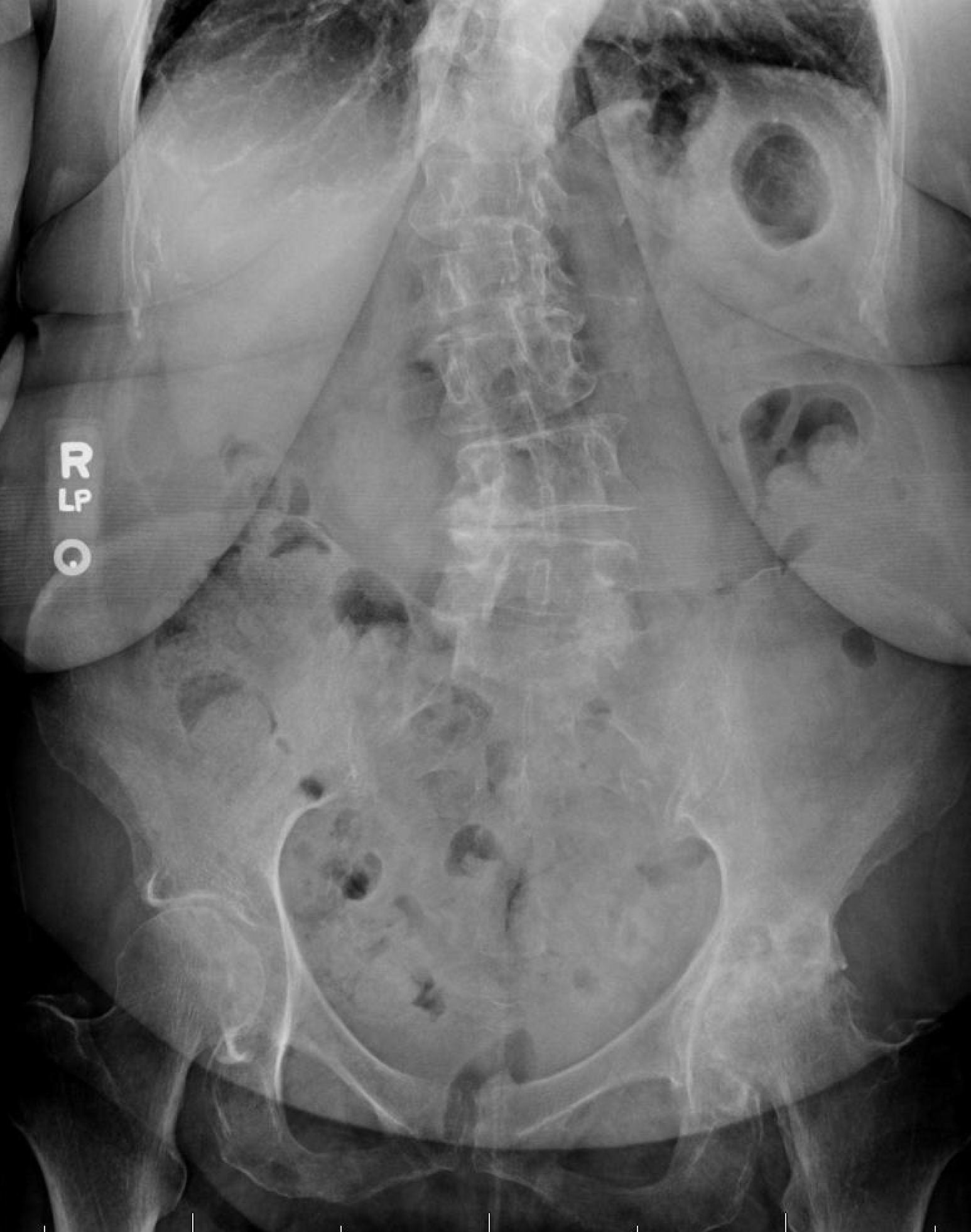 Anterior Hip Capsule
Branches of obturator and femoral nerve

Posterior Hip Capsule
Branches from nerve to quadratus, superior gluteal, and sciatic nerve
Hip-Spine Syndrome- Referred Pain
HIP CAPSULE Innervation 

FEMORAL NERVE L2-4
OBTURATOR NERVE- L2-L4
SUPERIOR GLUTEAL NERVE L4-S1
SCIATIC NERVE L4-S3
Extremity Cutaneous Nerve Innervation
Genitofemoral L1-L2
LFCN L2-3
Anterior FCN L2-L3
Saphenous/ Medial Crural Nerve L3-4
Superficial Peroneal Nerve L4-S1
Common Peroneal/ Lateral Sural Nerve L4-S2
Hip- Spine Syndrome: Exam
Every spine exam needs a hip exam!
ROM
Contractures?
Pain with internal or external rotation?
Stinchfield positive?
Resisted active hip flexion at 30-45 deg
Painful response may indicate intraarticular hip pathology
Positive findings?  GET HIP XRAYS!
Consider diagnostic and therapeutic intraarticular hip injection
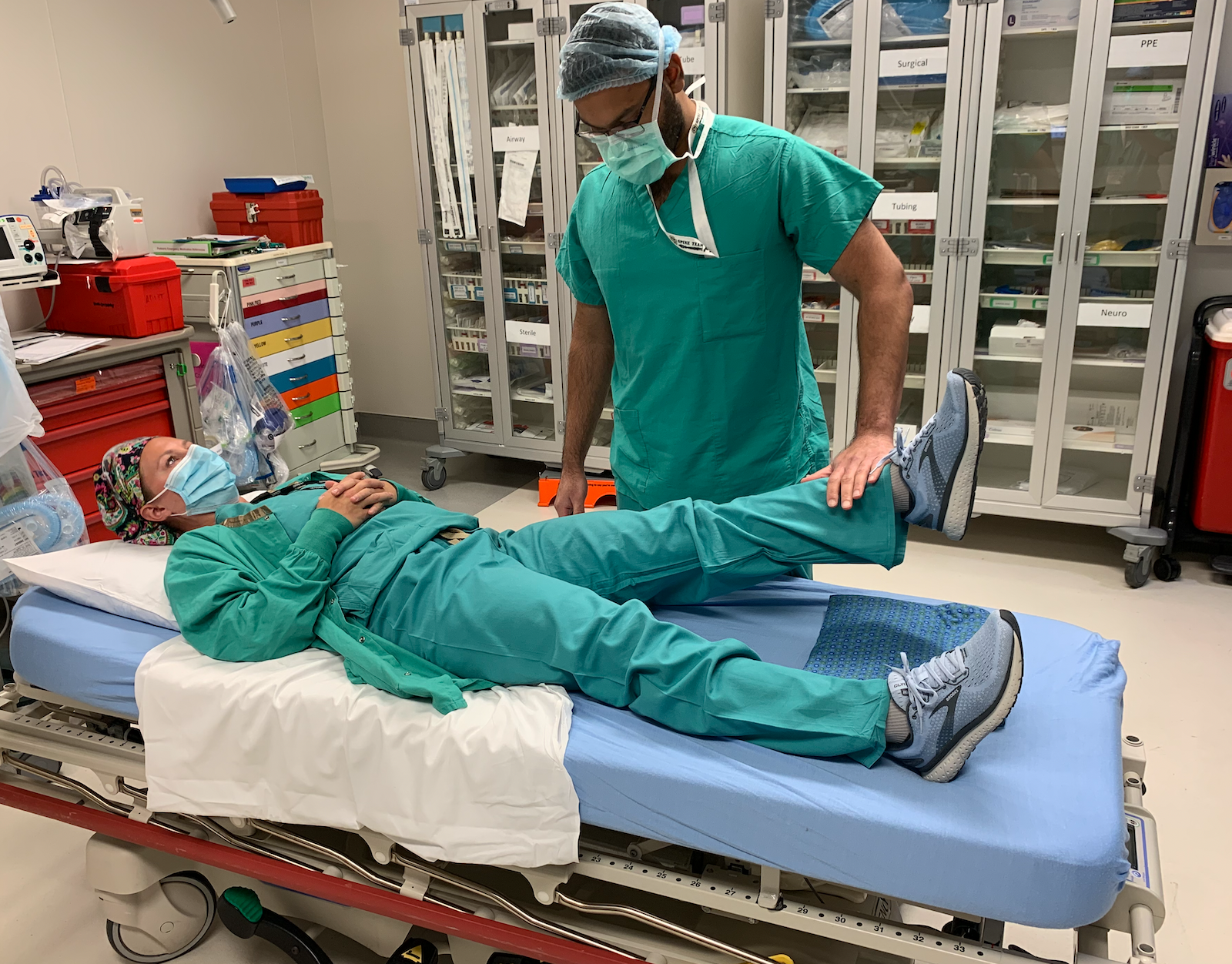 [Speaker Notes: Reference: SAS Clinical photo]
Conclusion
Physical exam is exceptionally critical in identifying surgical vs. nonsurgical pathology in spine
Neurologic status often determines intervention
Systematic approach to avoid mistakes
When does your evaluation start?
Before you walk in the room!
When does the physical exam start?
When you first “see” the patient!